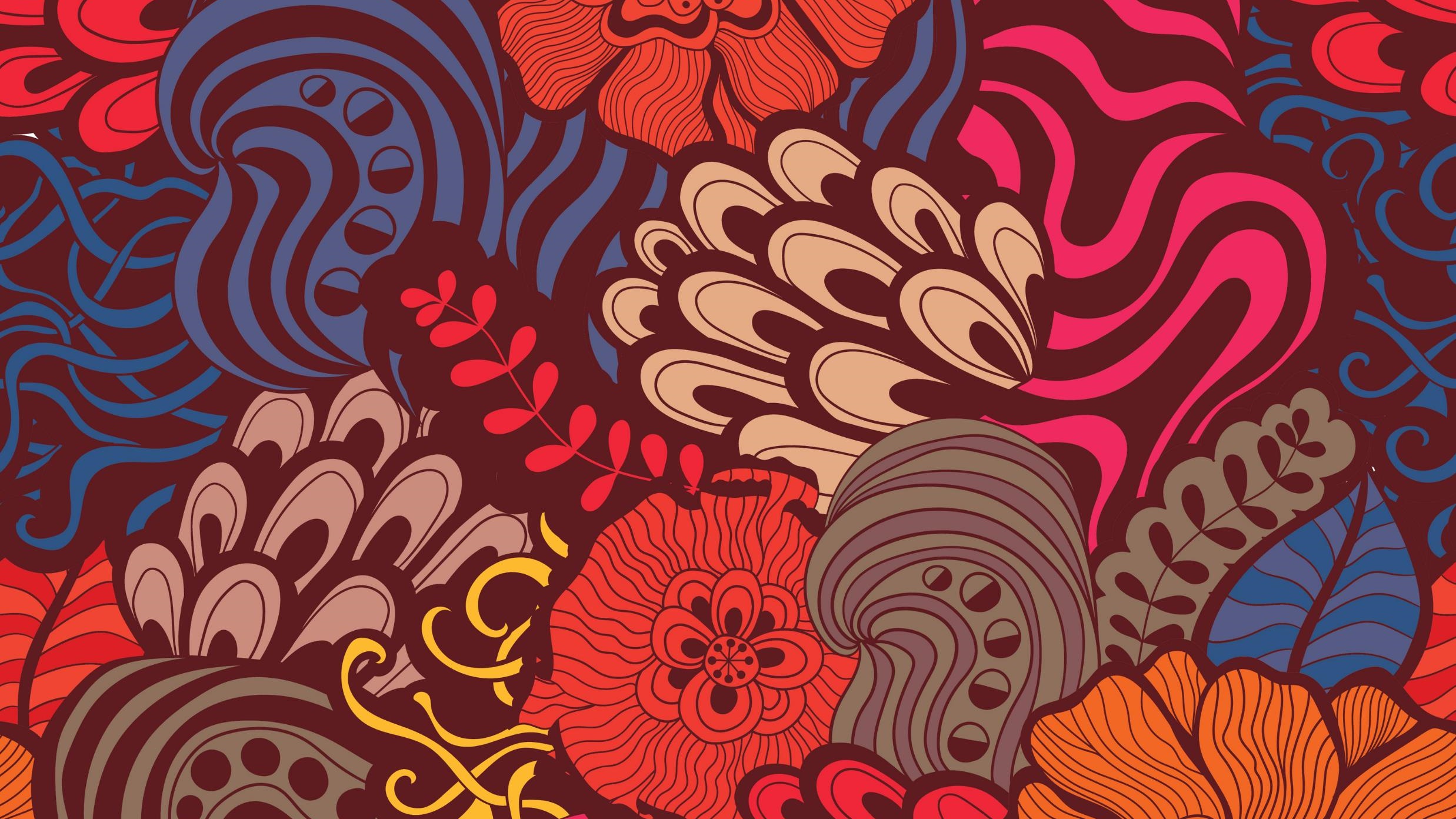 MODAL VERBS EXAMPLES
PROFª ME. CRISTIANE DE BRITO CRUZ
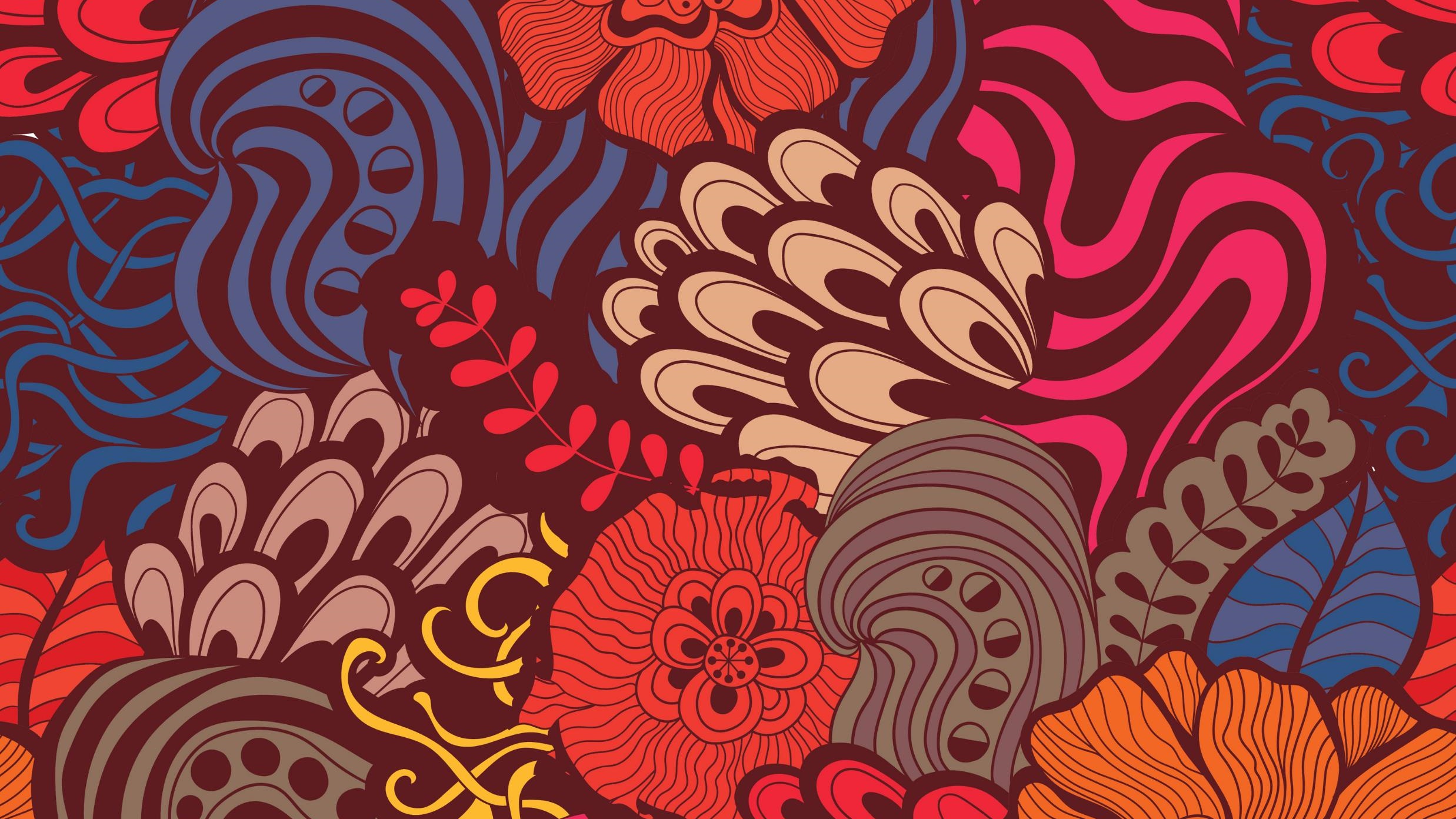 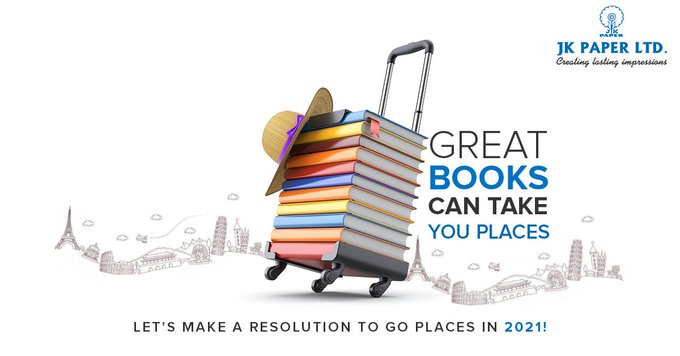 Can – hability, capacity
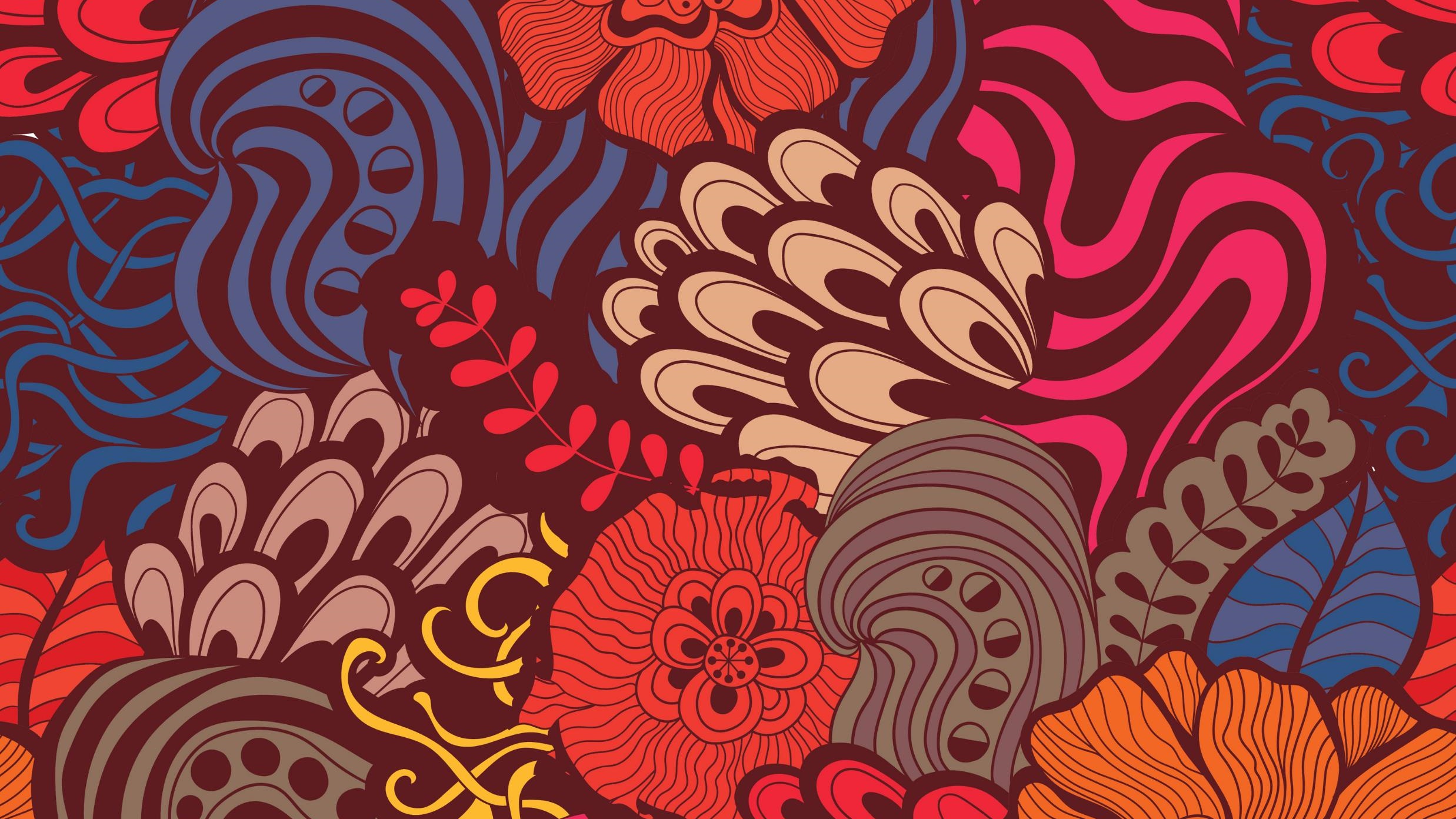 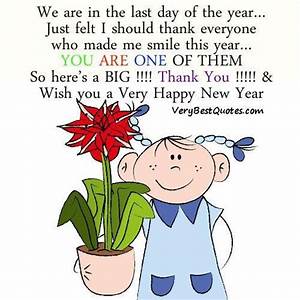 Should - advice
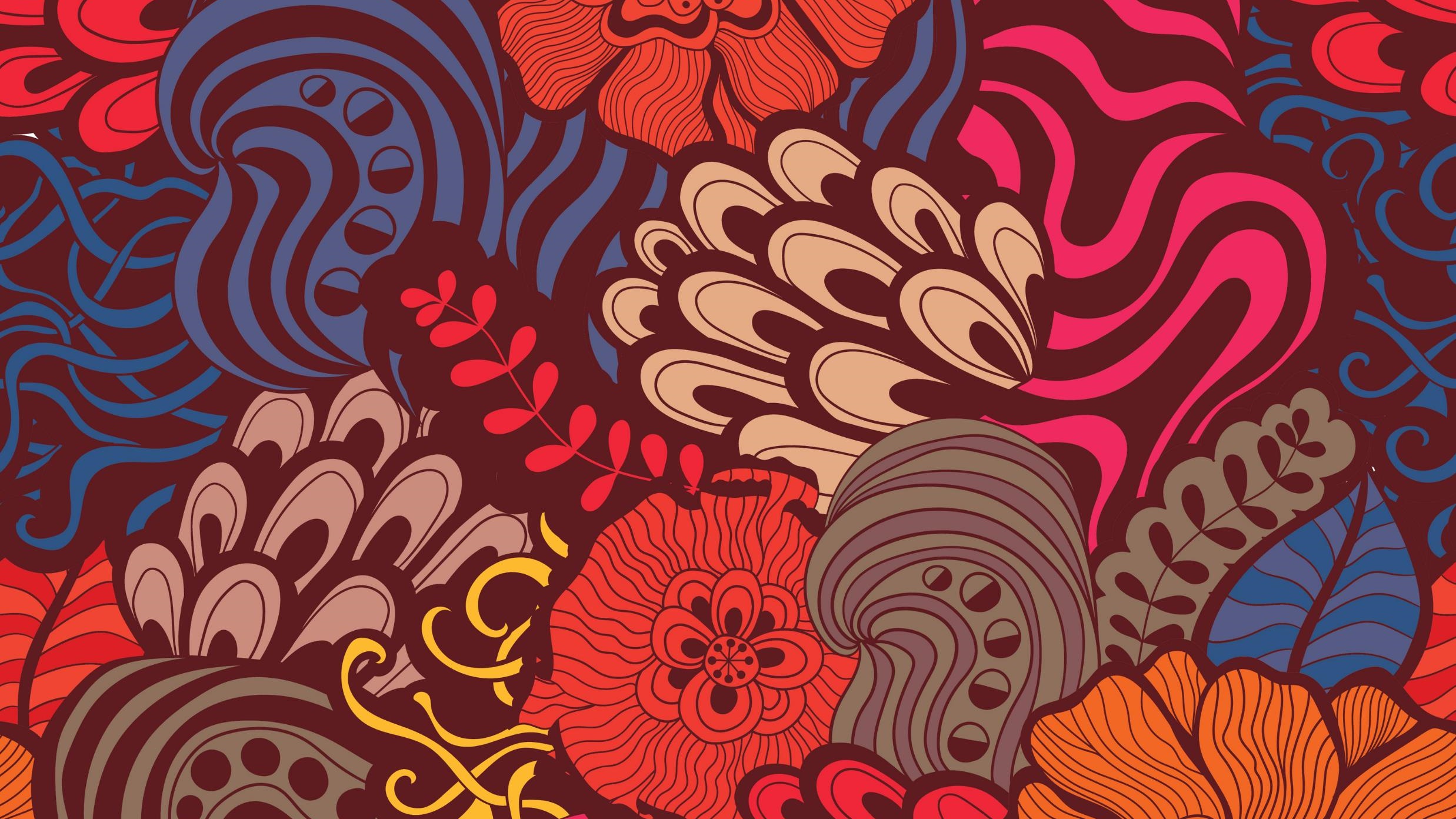 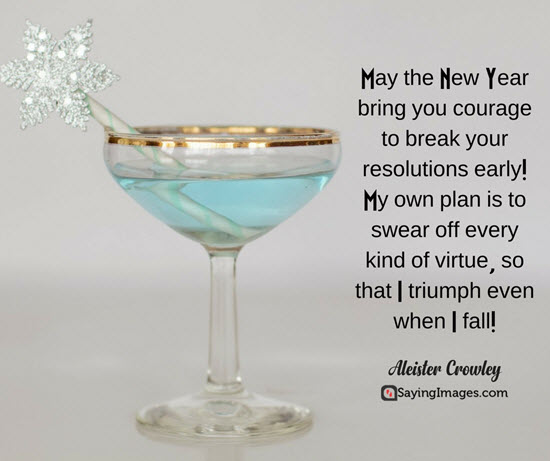 may - possibility
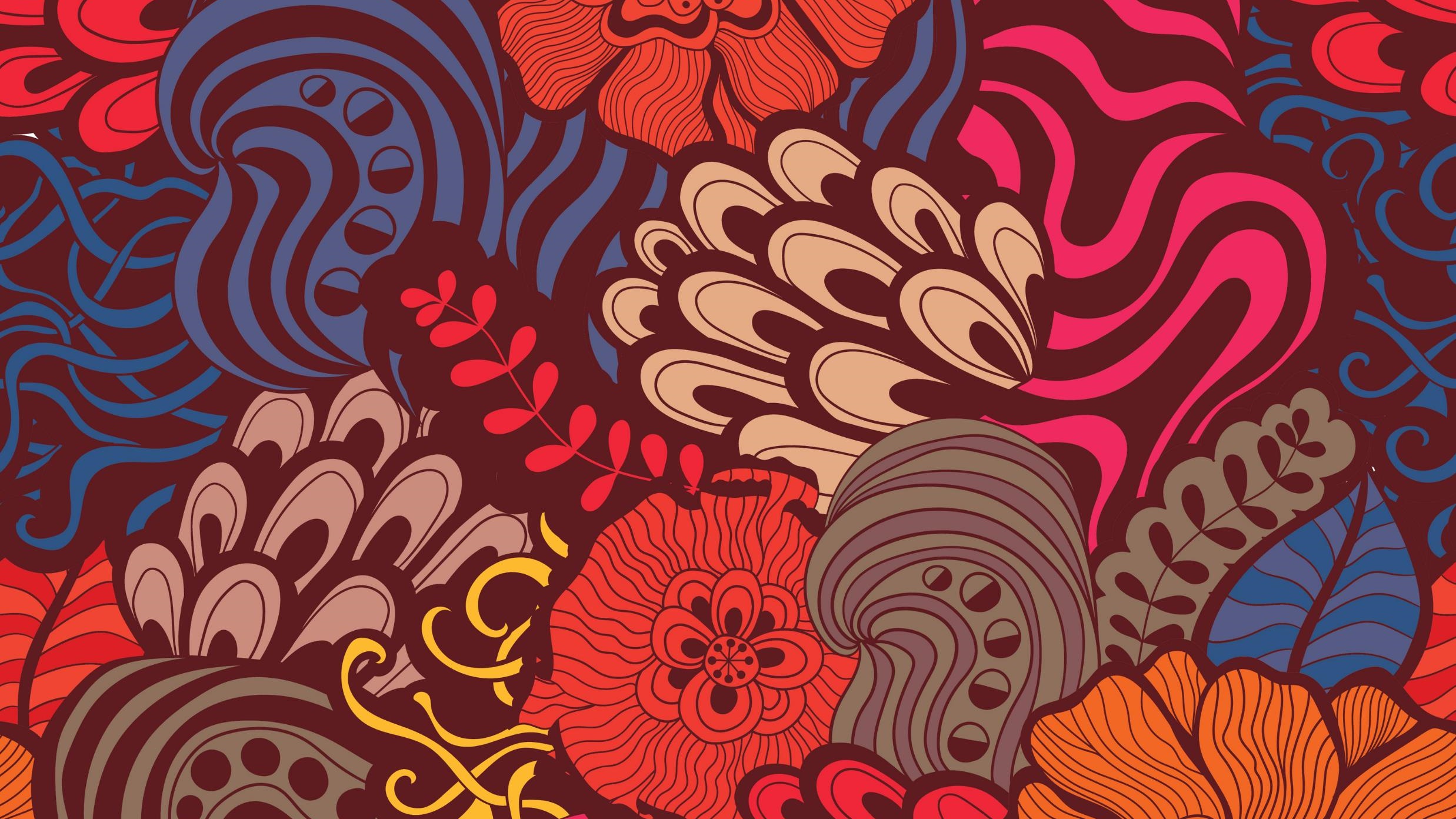 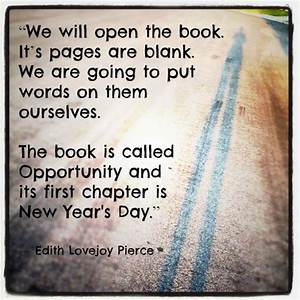 will – future
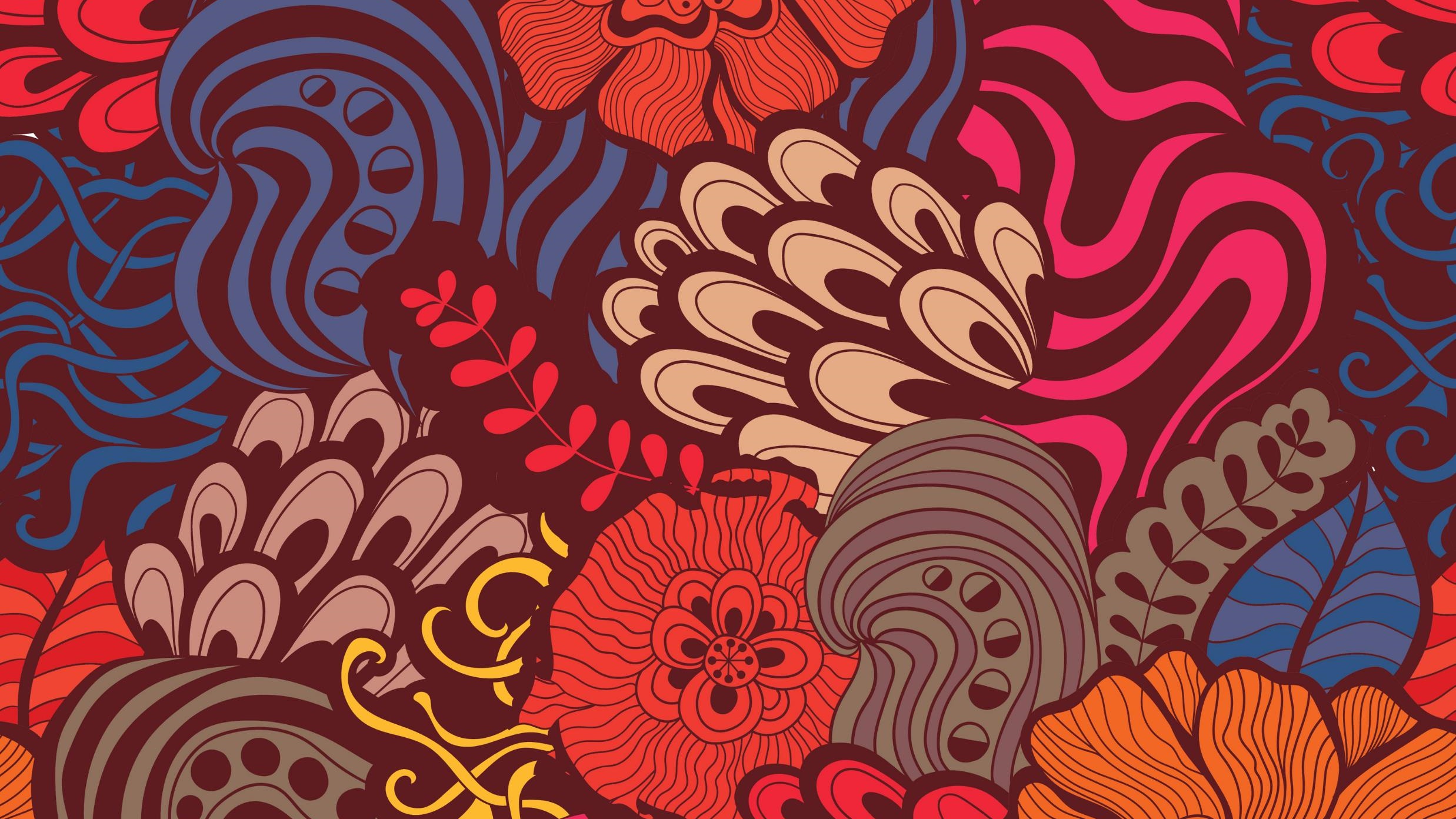 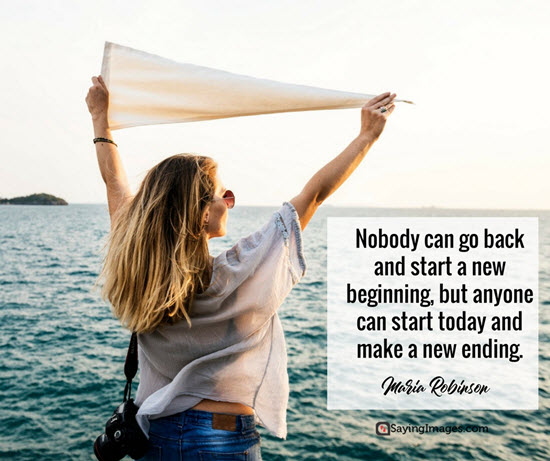 Can – hability, capacity
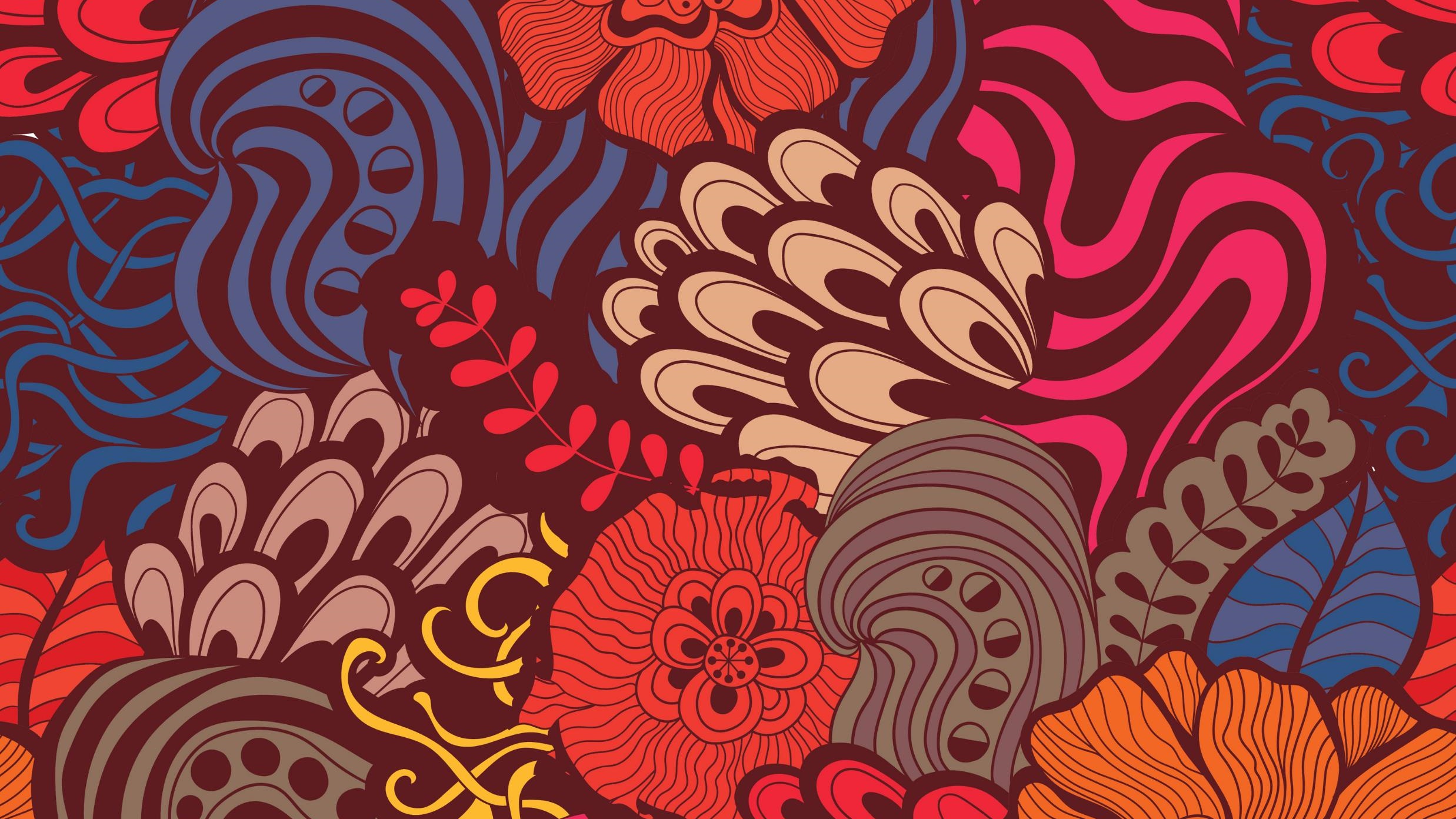 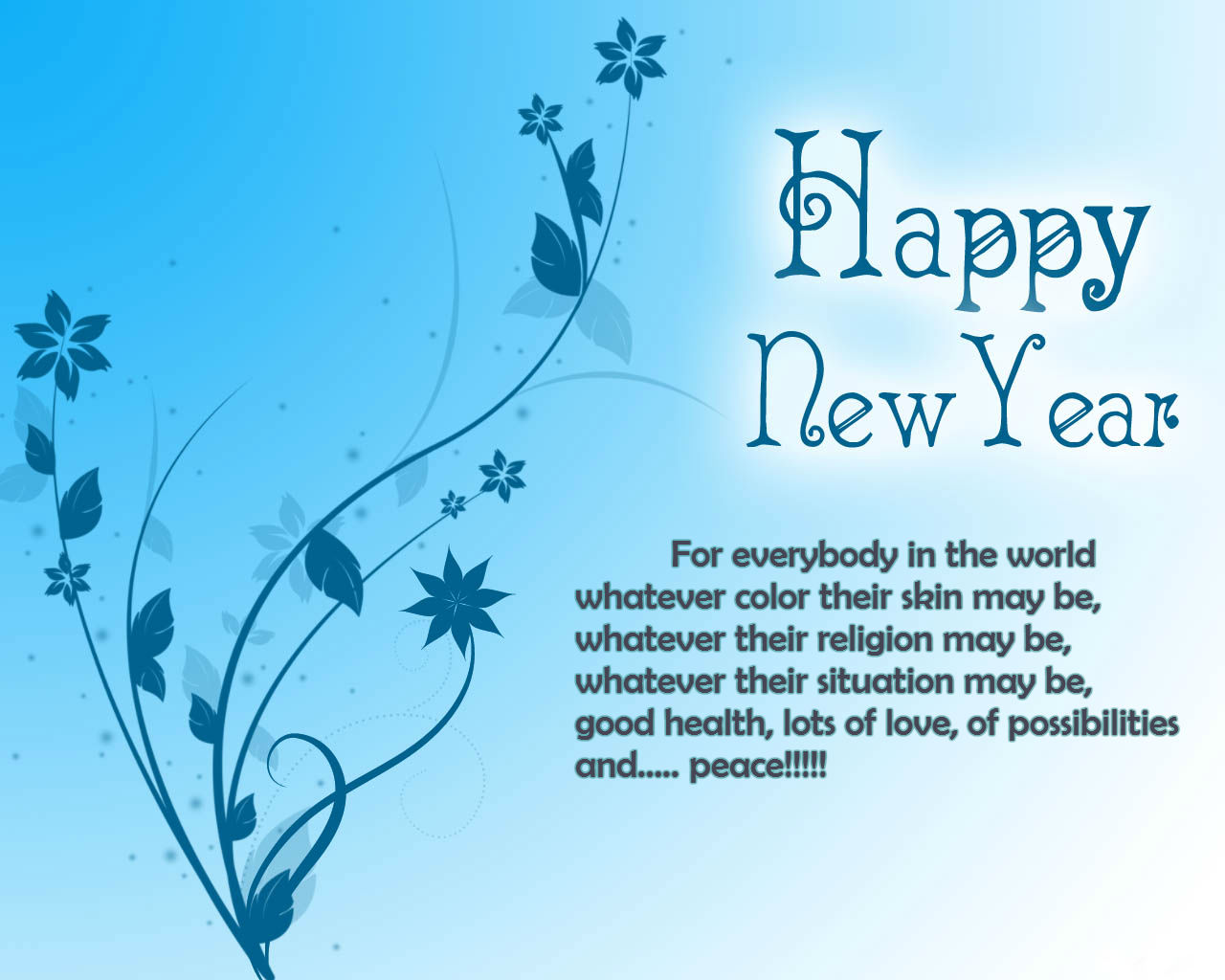 May – possibility
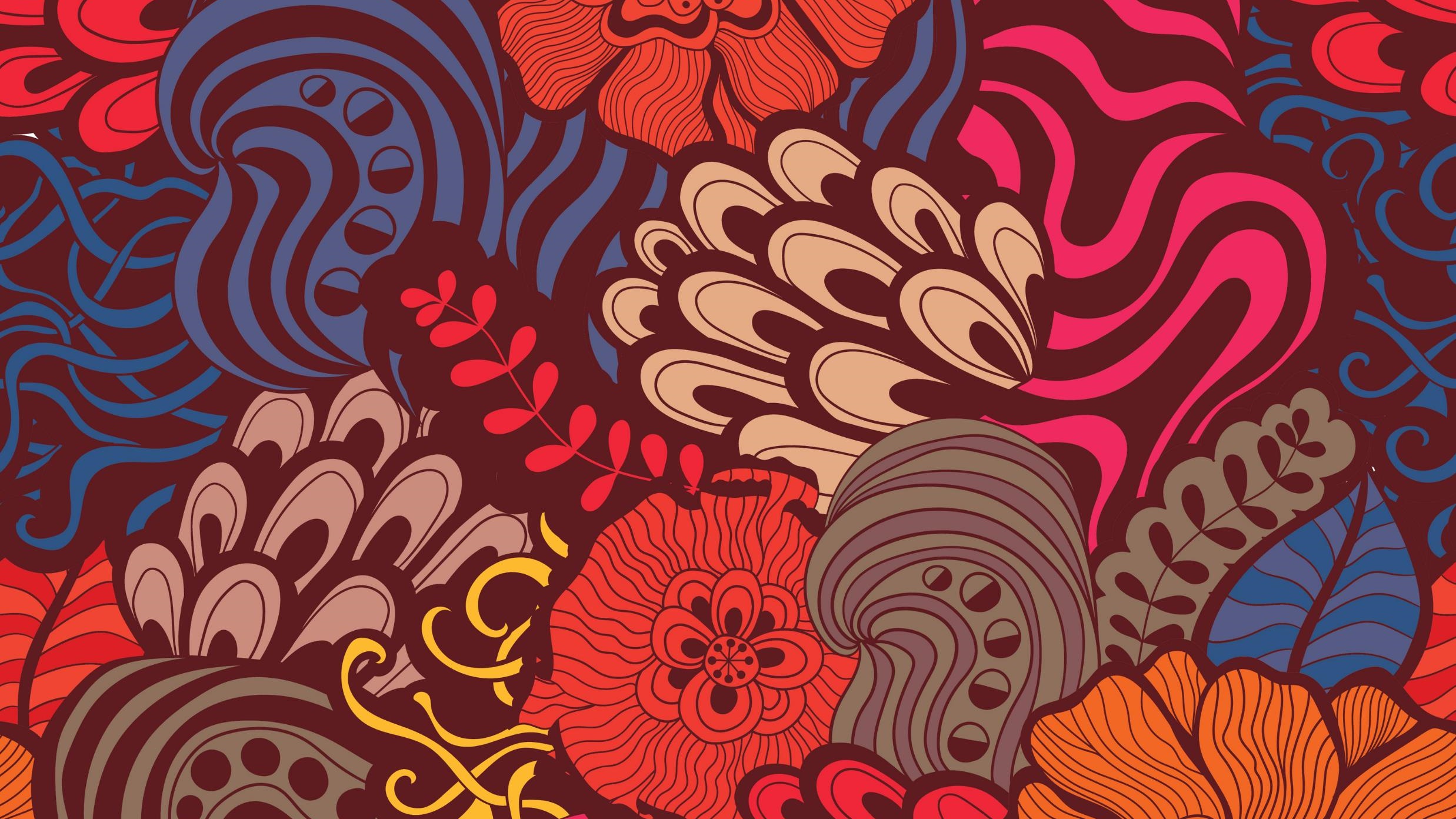 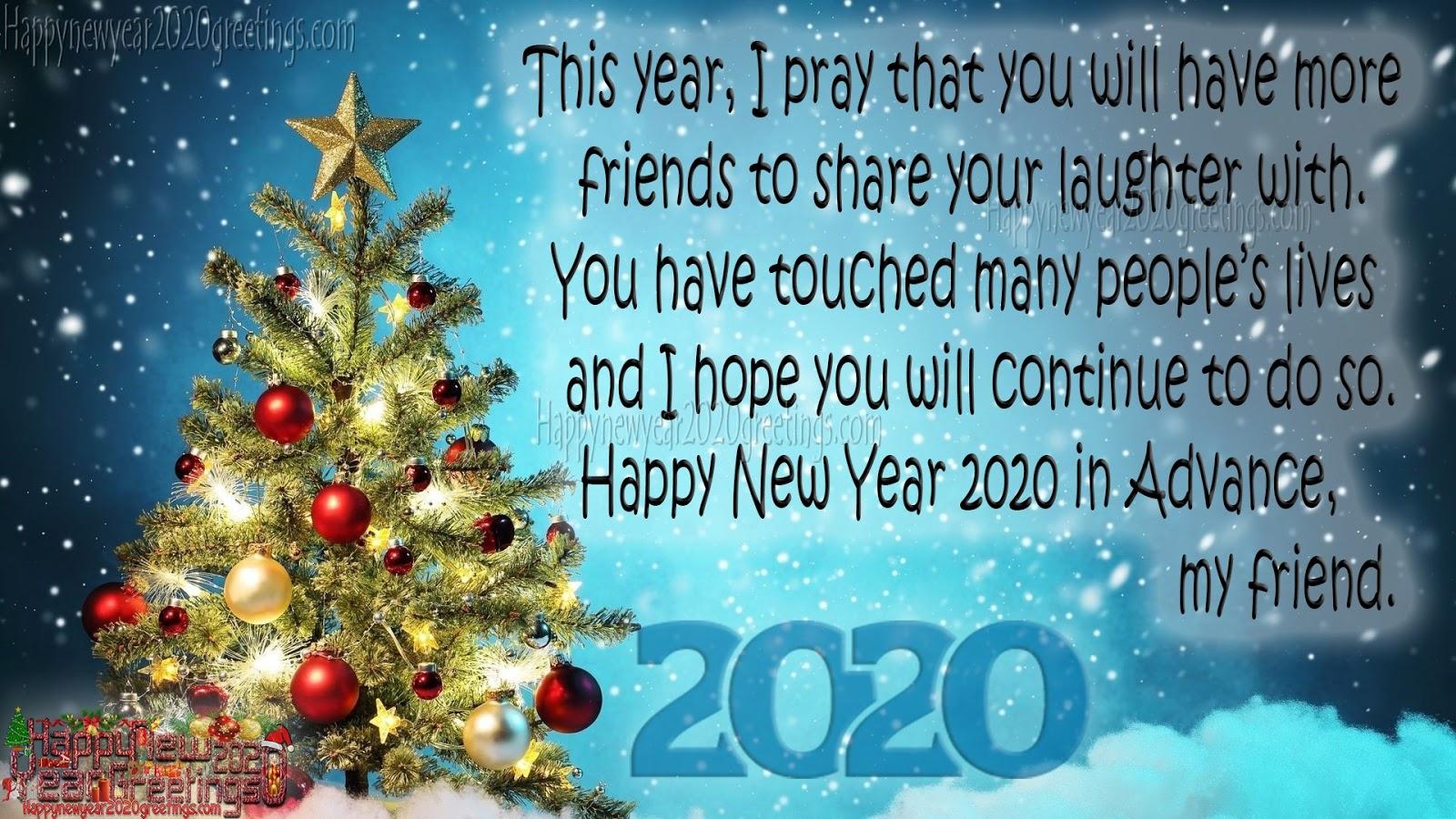 will – future
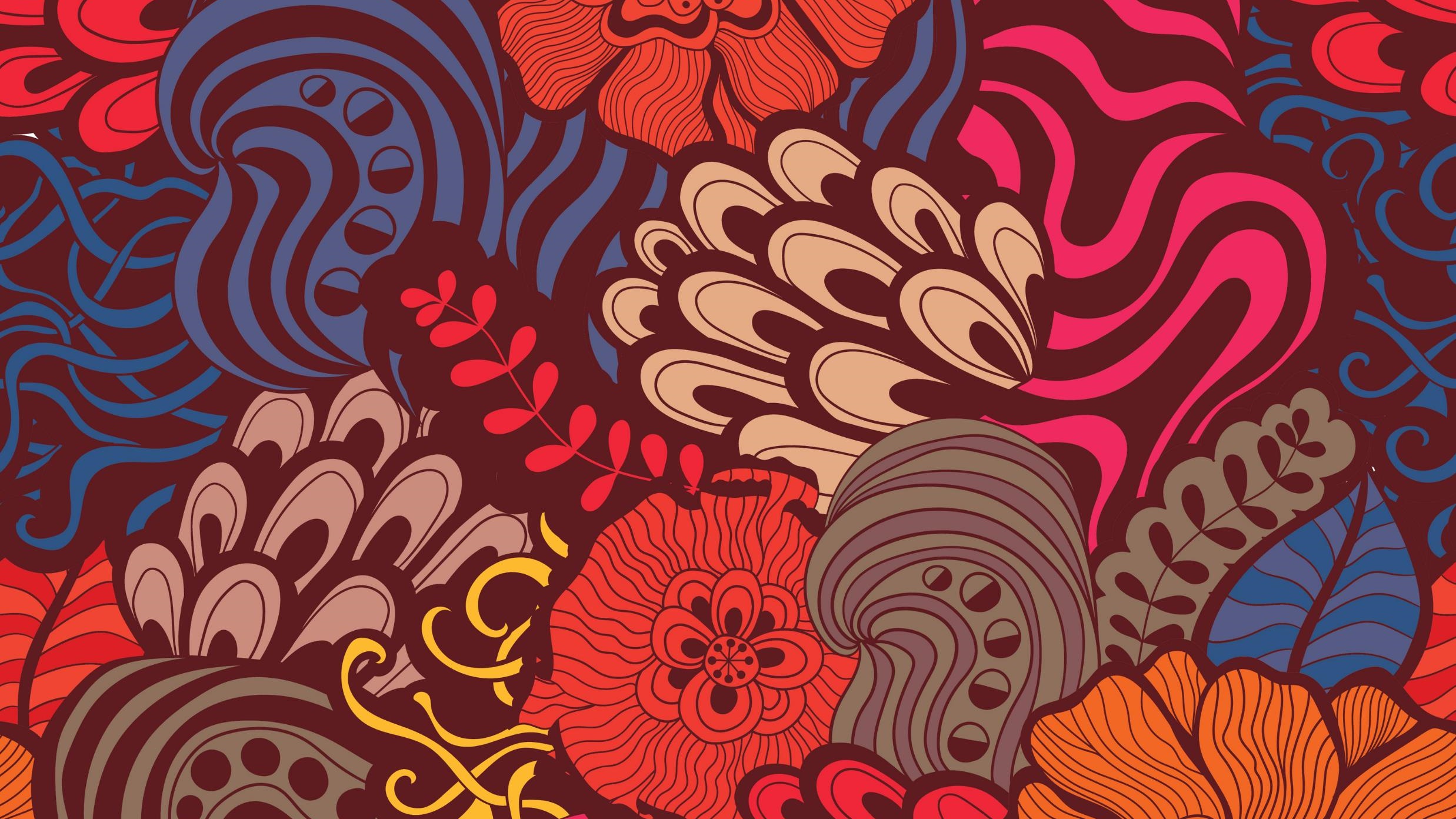 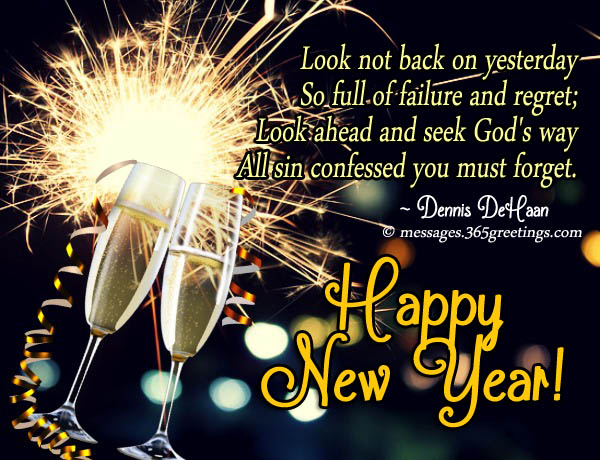 must – obligation